SCUOLA INFANZIA REGINA MARGHERITA AZZIO  201
ANNO SCOLASTICO 2024/2025
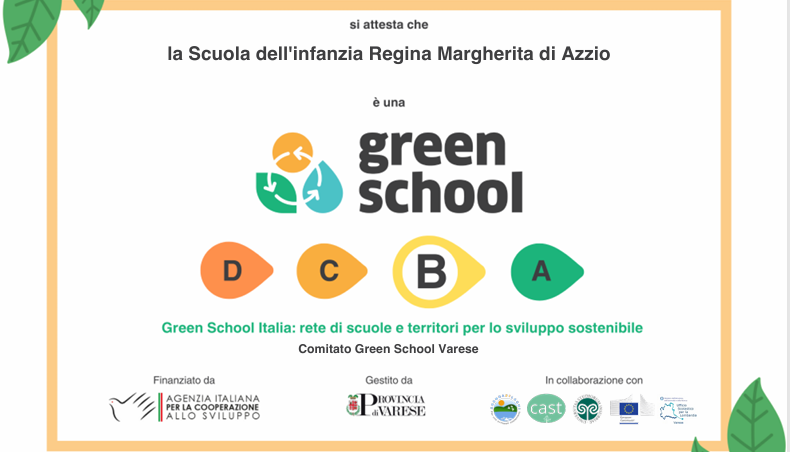 PILASTRO
AGENDA 2030
OTTOBRE
2024
NEL NOSTRO GIARDINO E NEL NOSTRO ORTO…
TANTI TESORI!
Proteggere, ripristinare e promuovere l'uso sostenibile degli ecosistemi
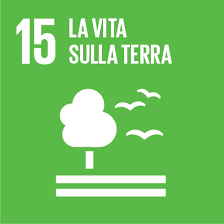 BIODIVERSITÀ
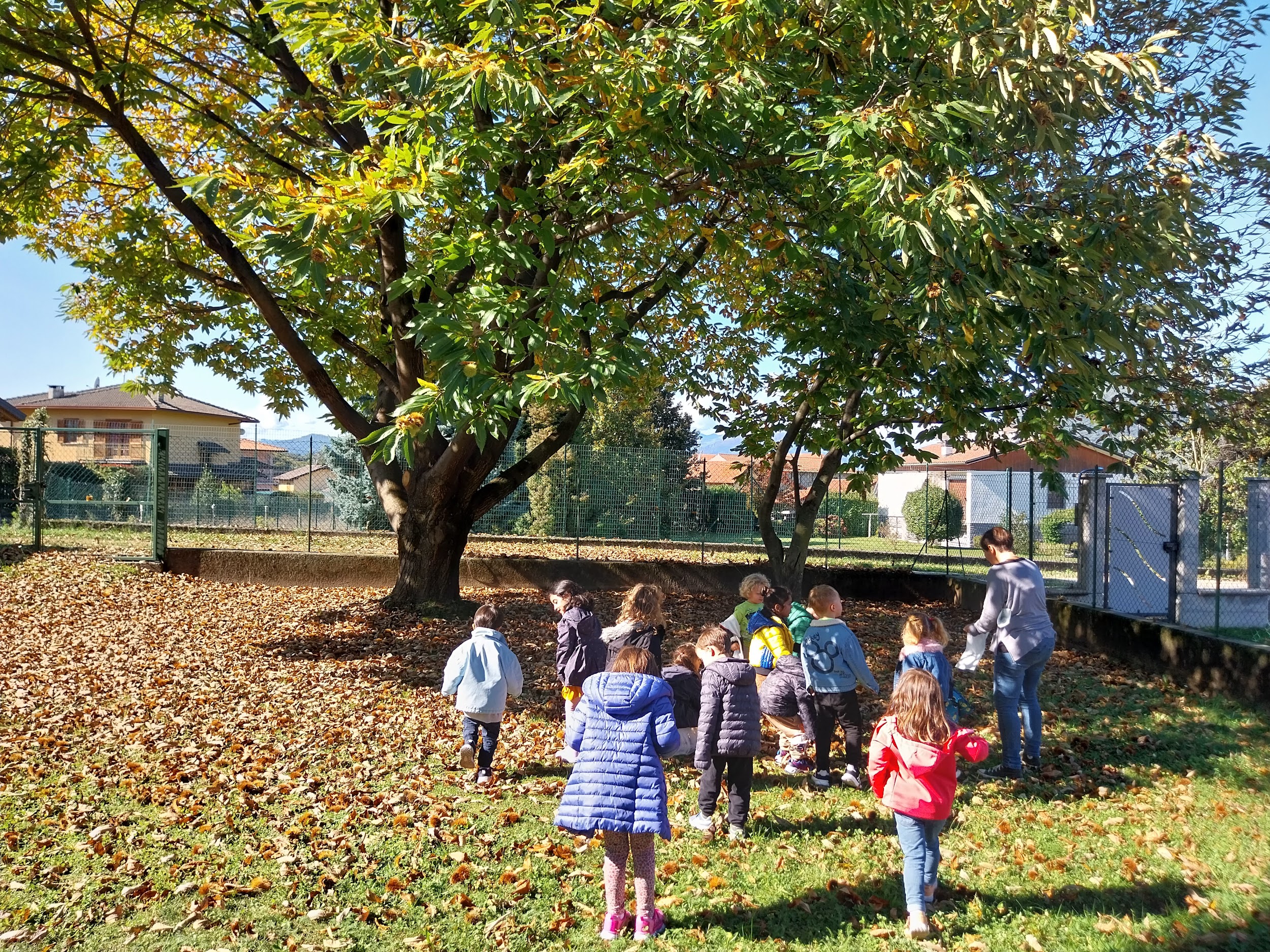 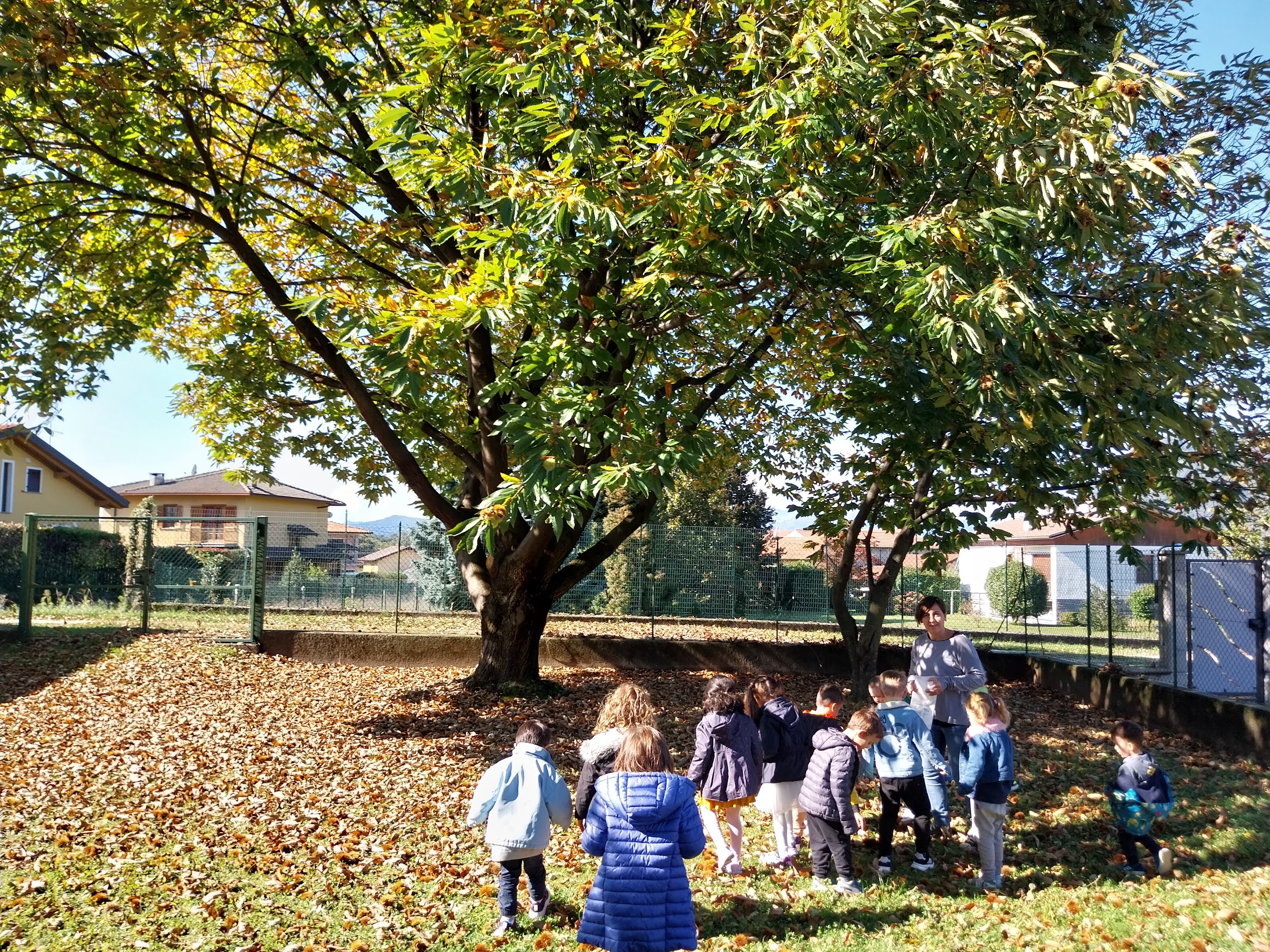 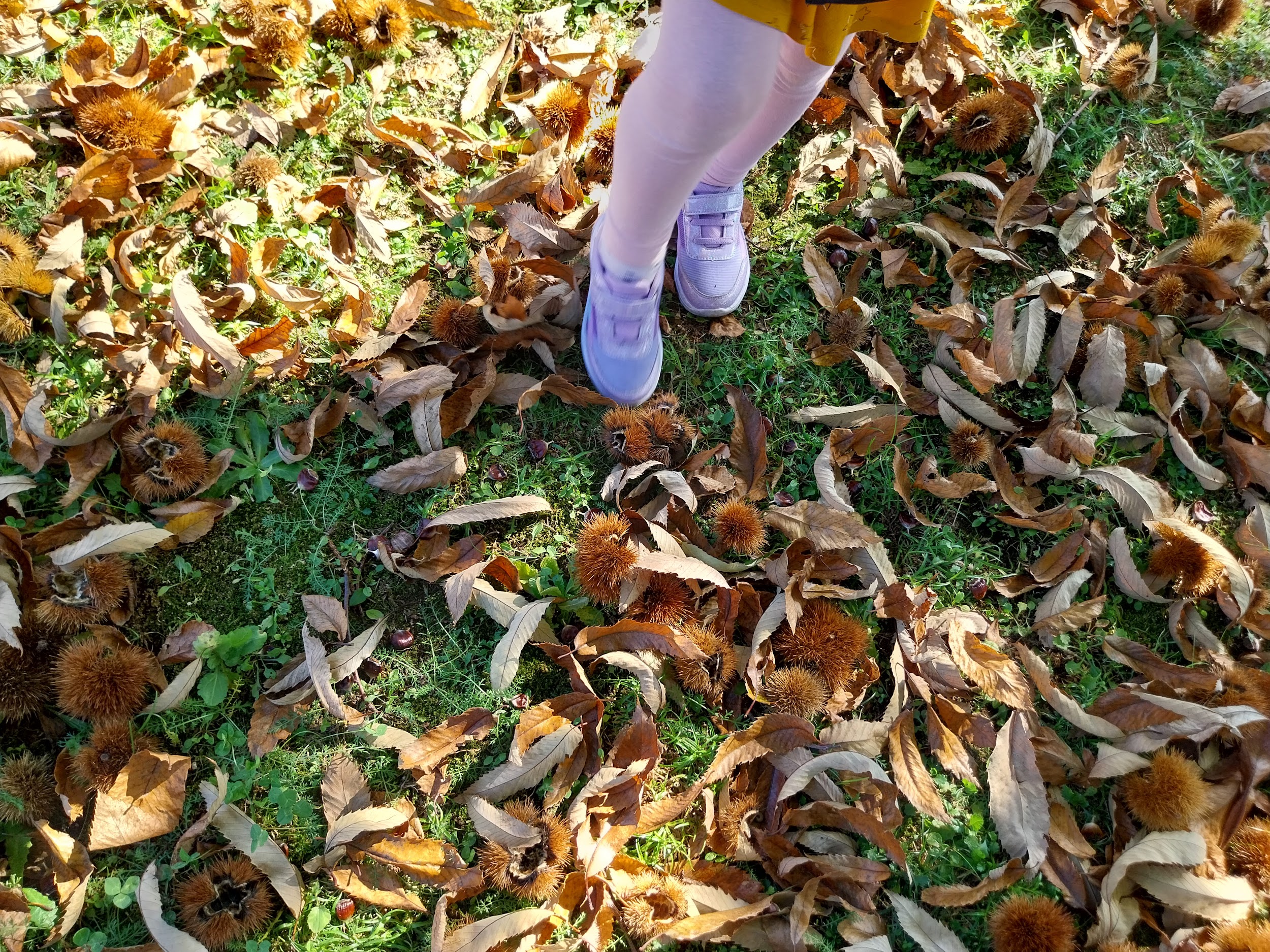 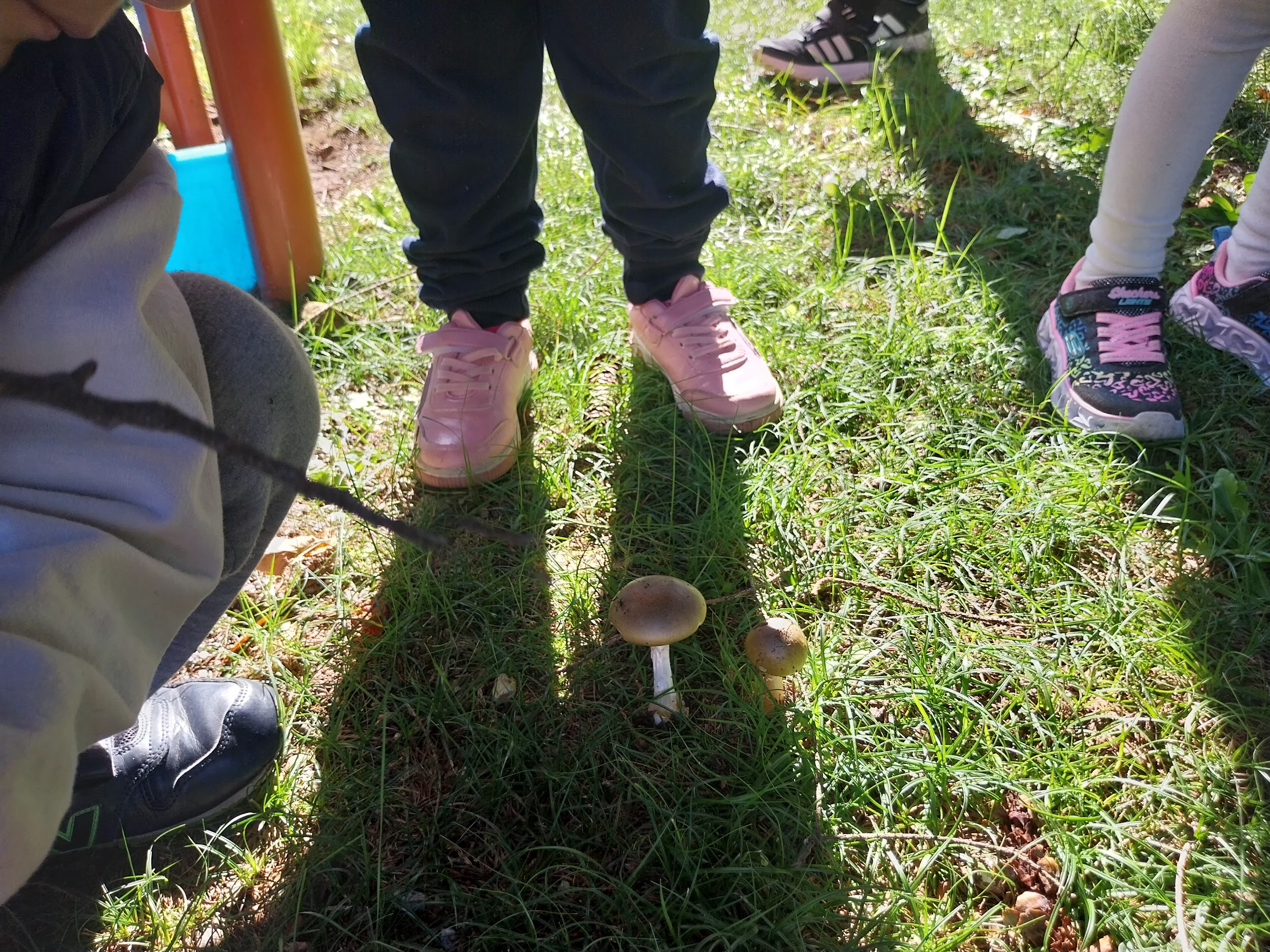 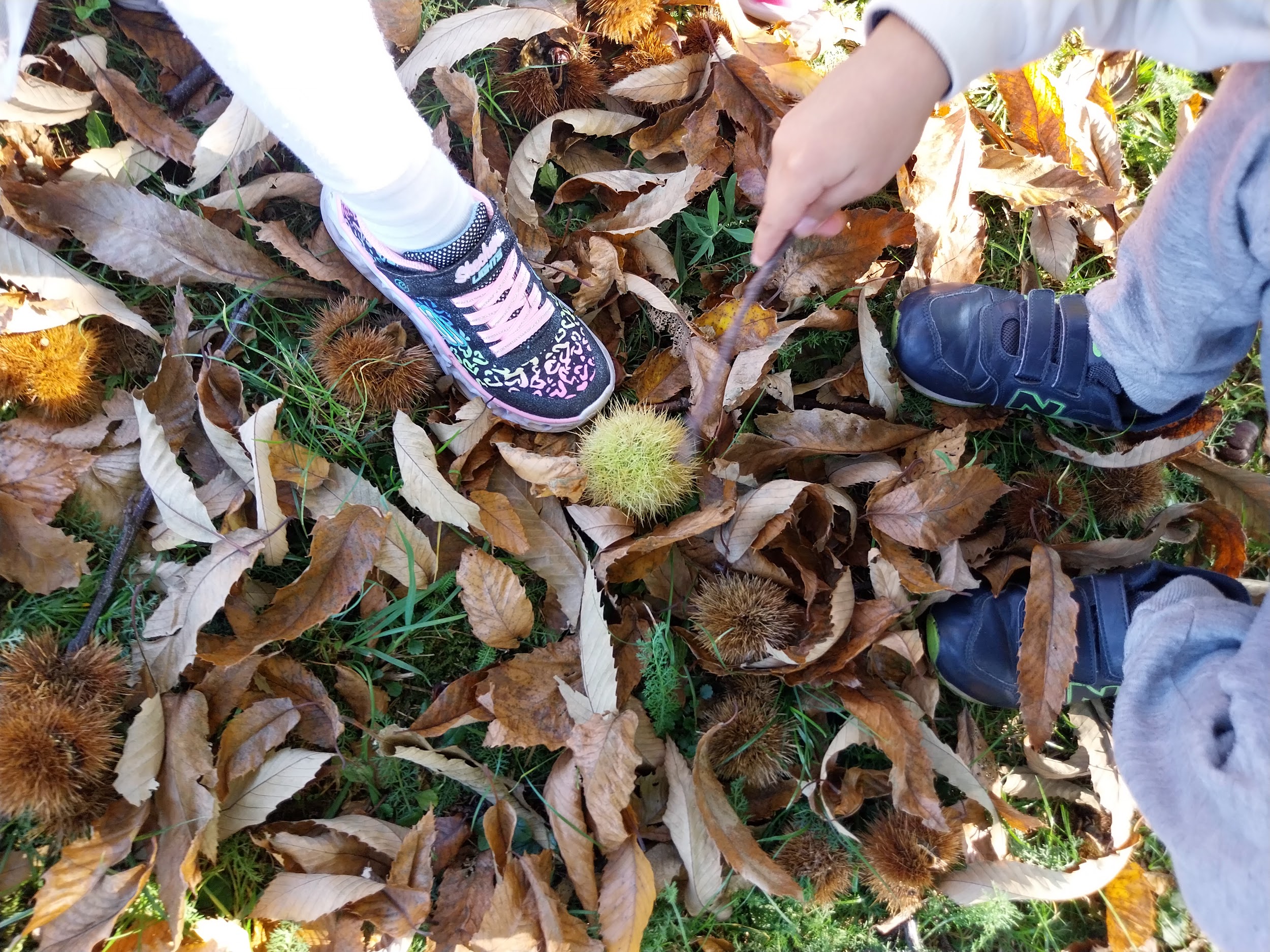 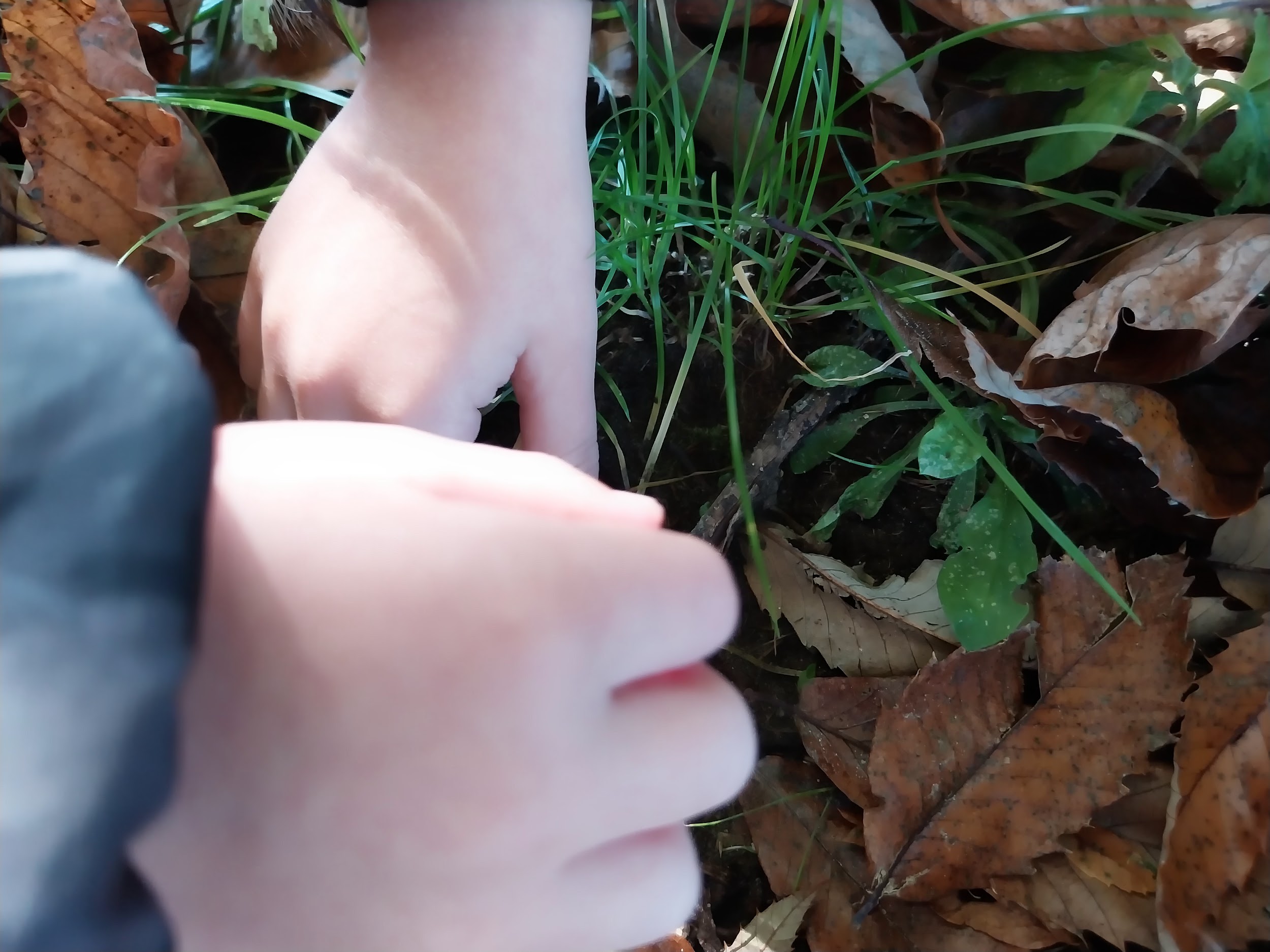 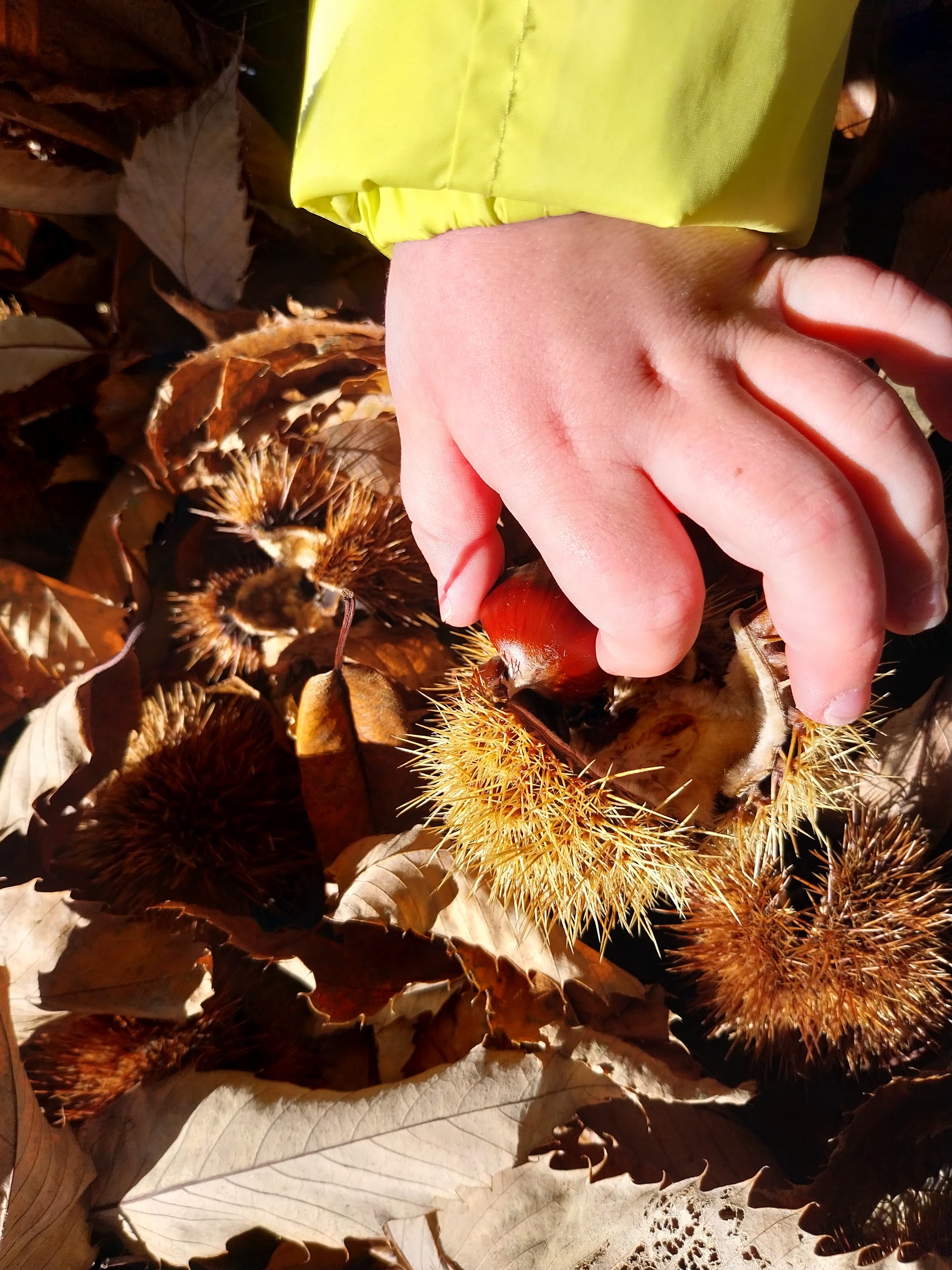 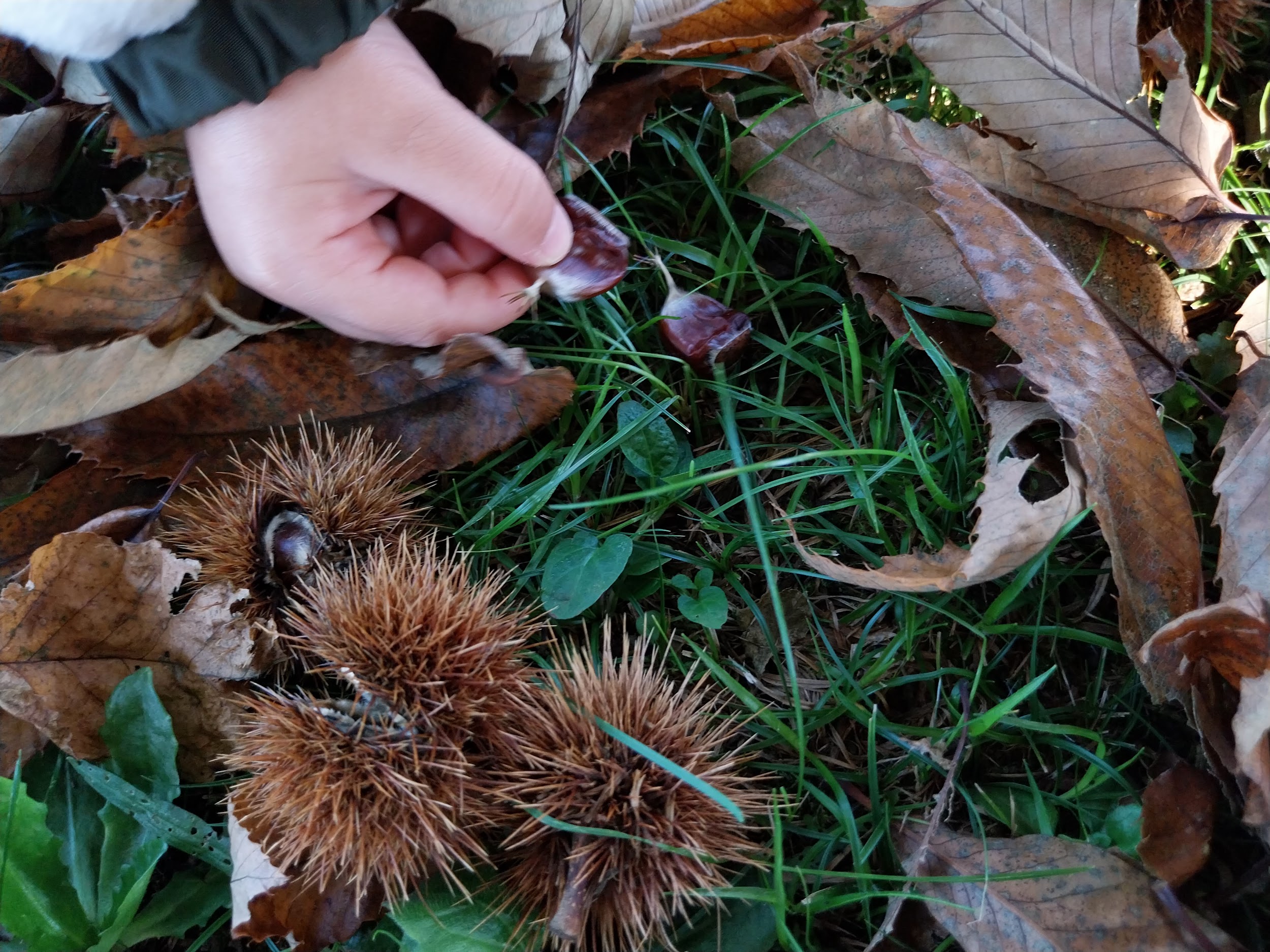 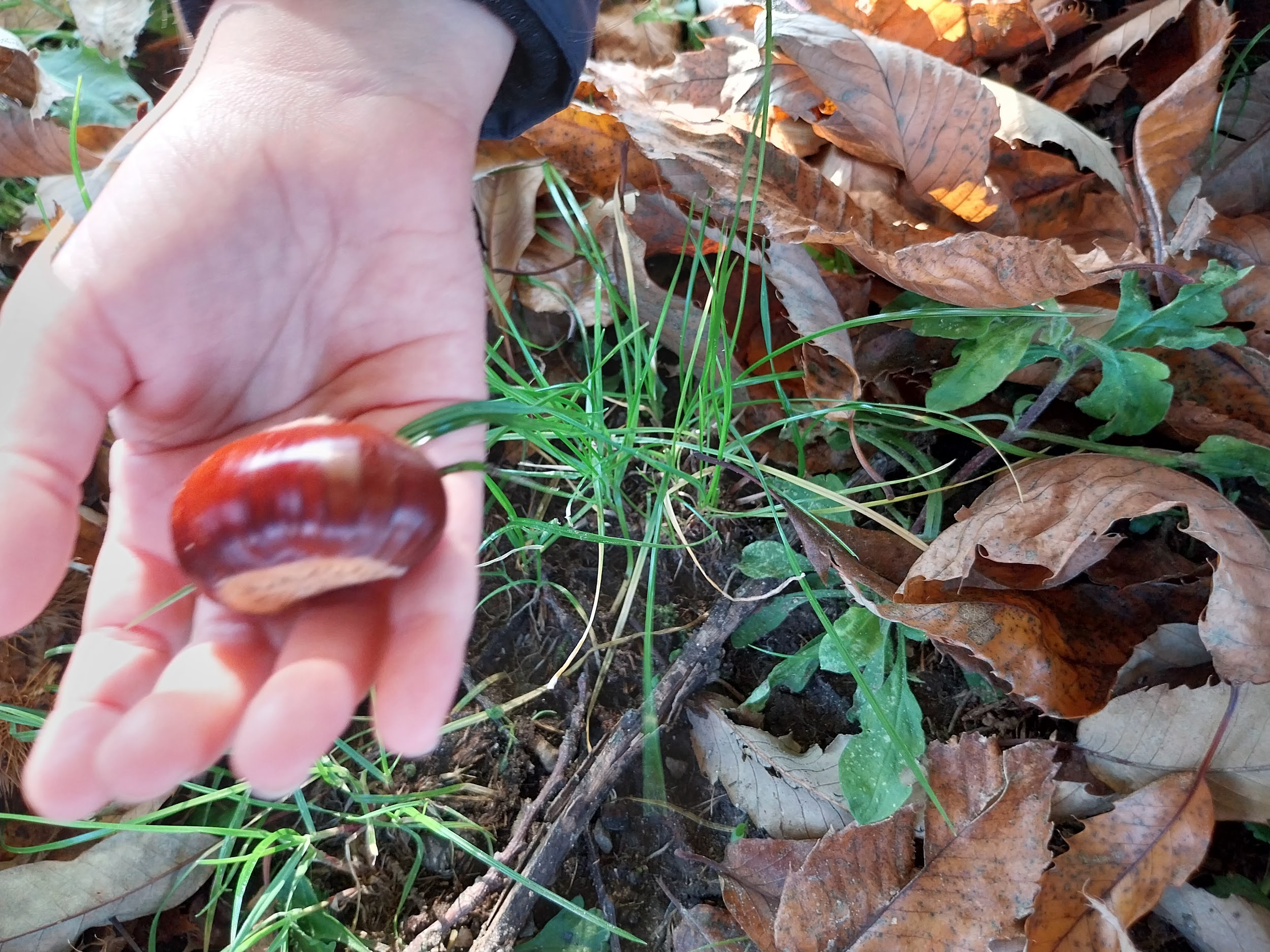 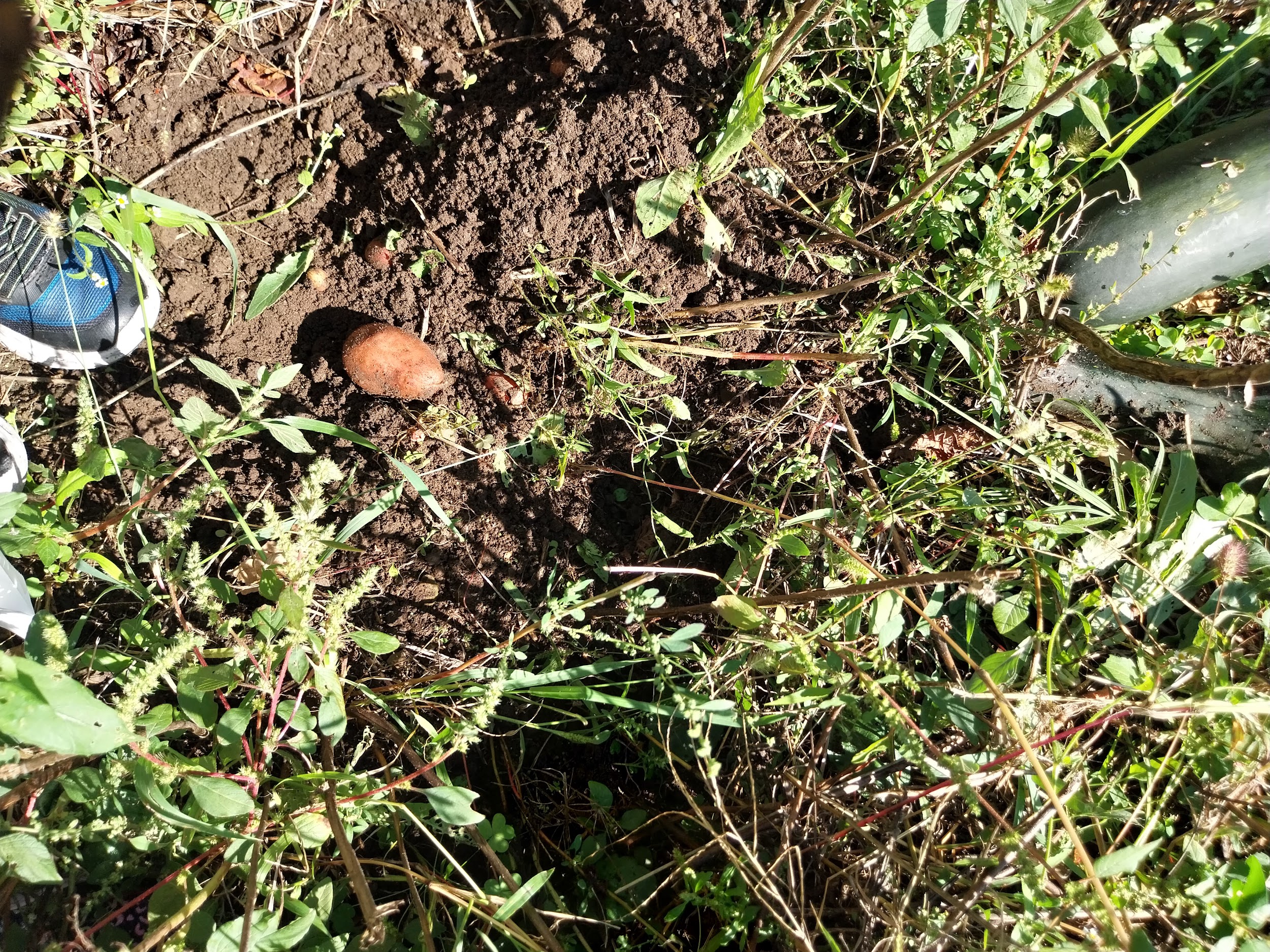 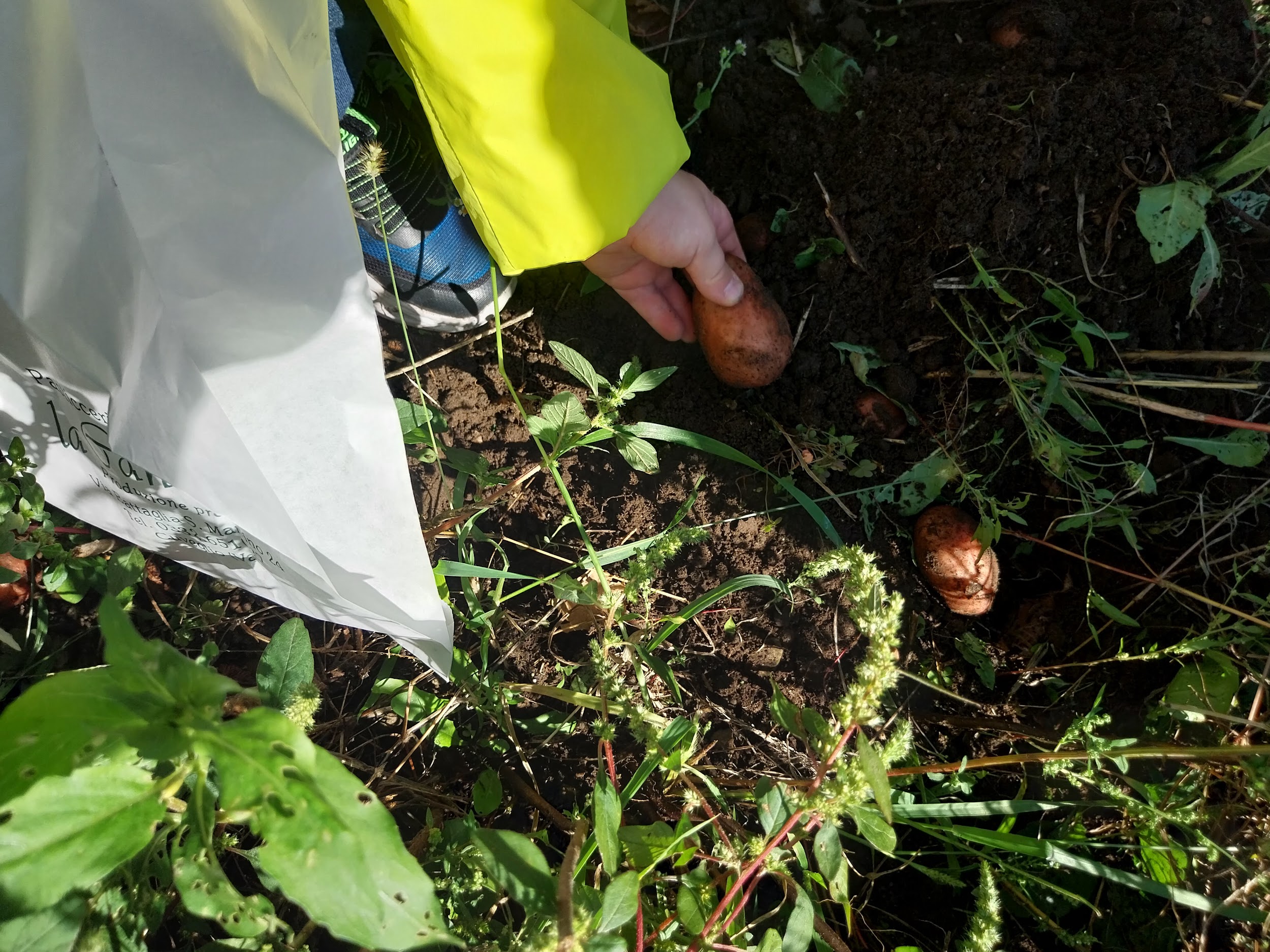 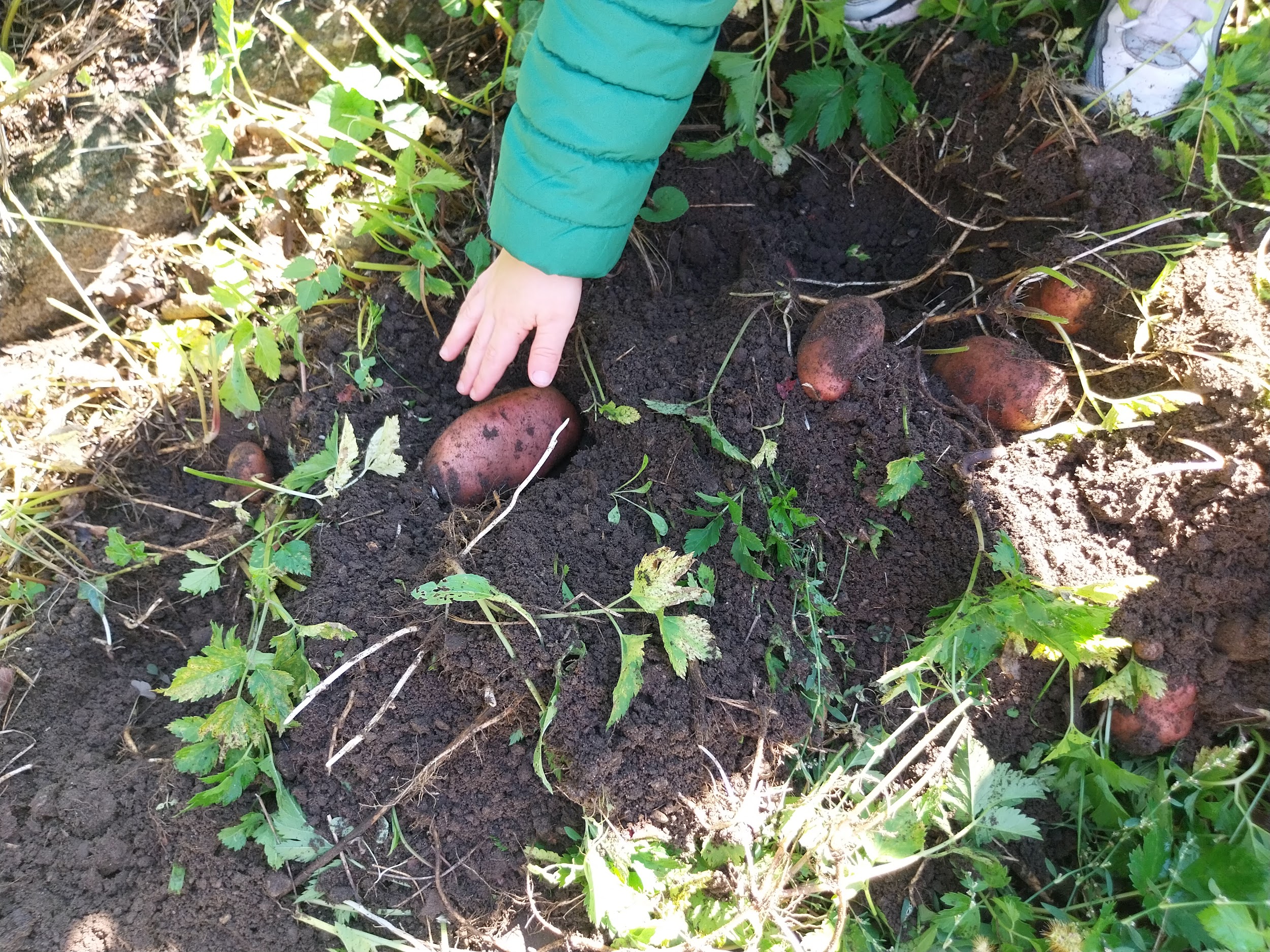 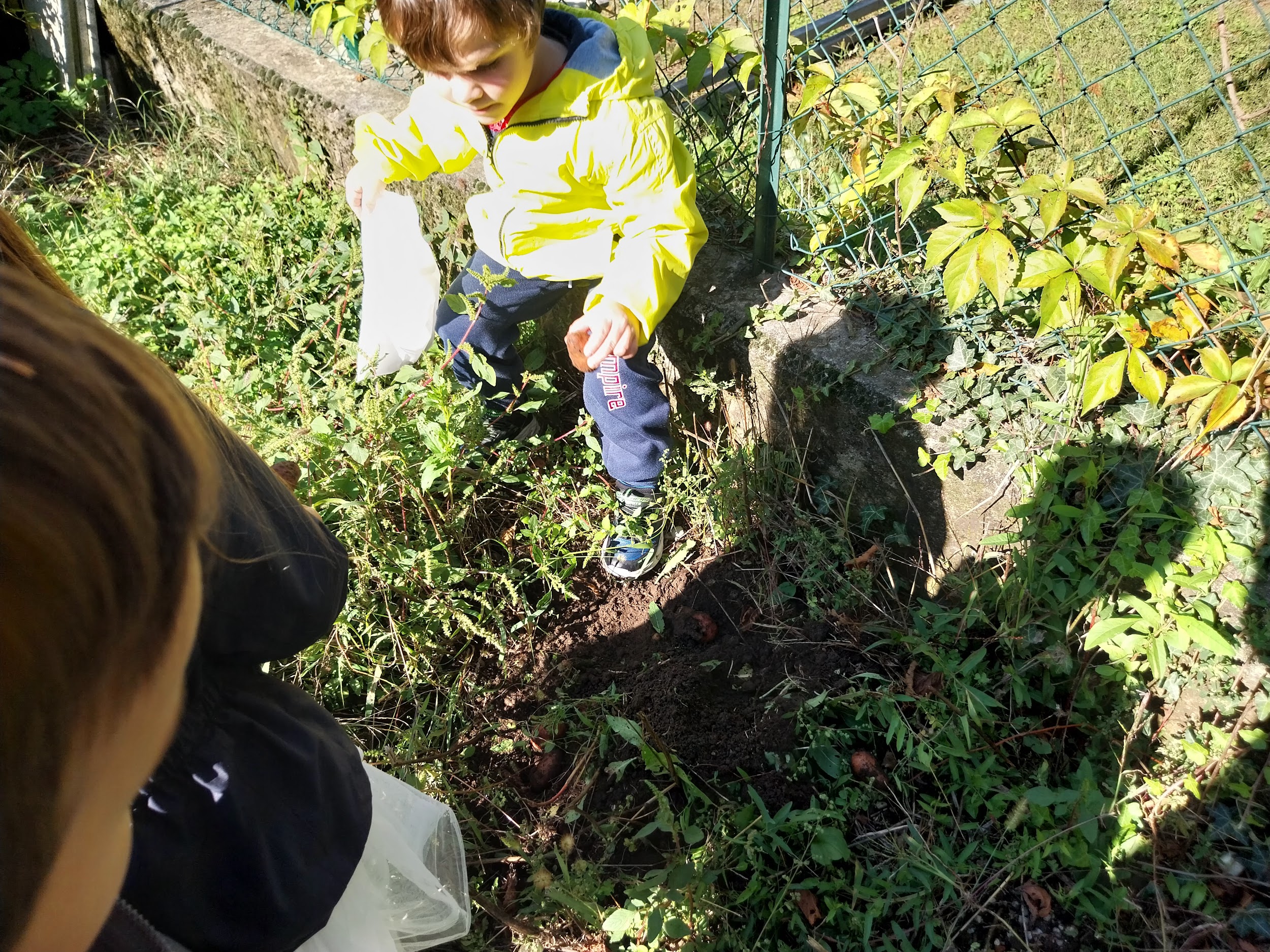 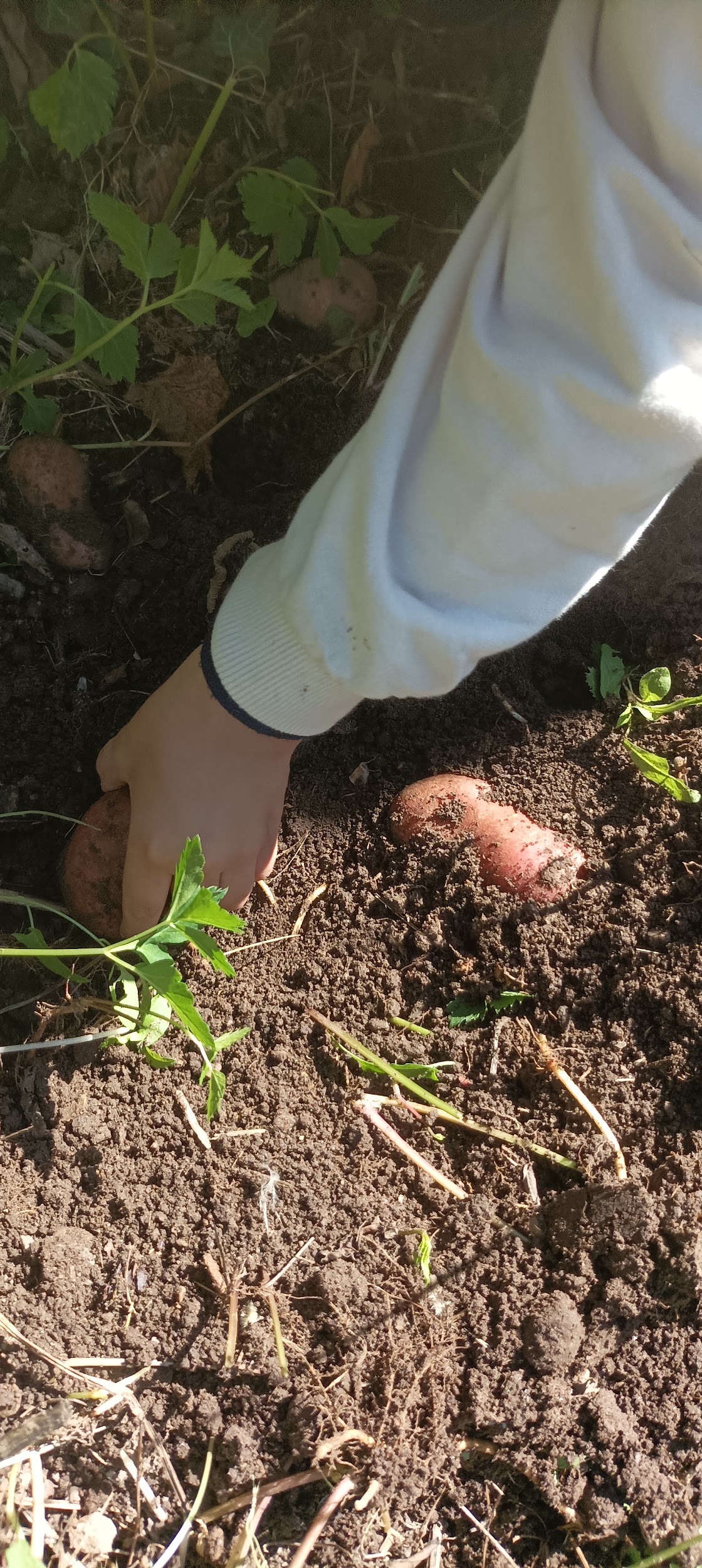 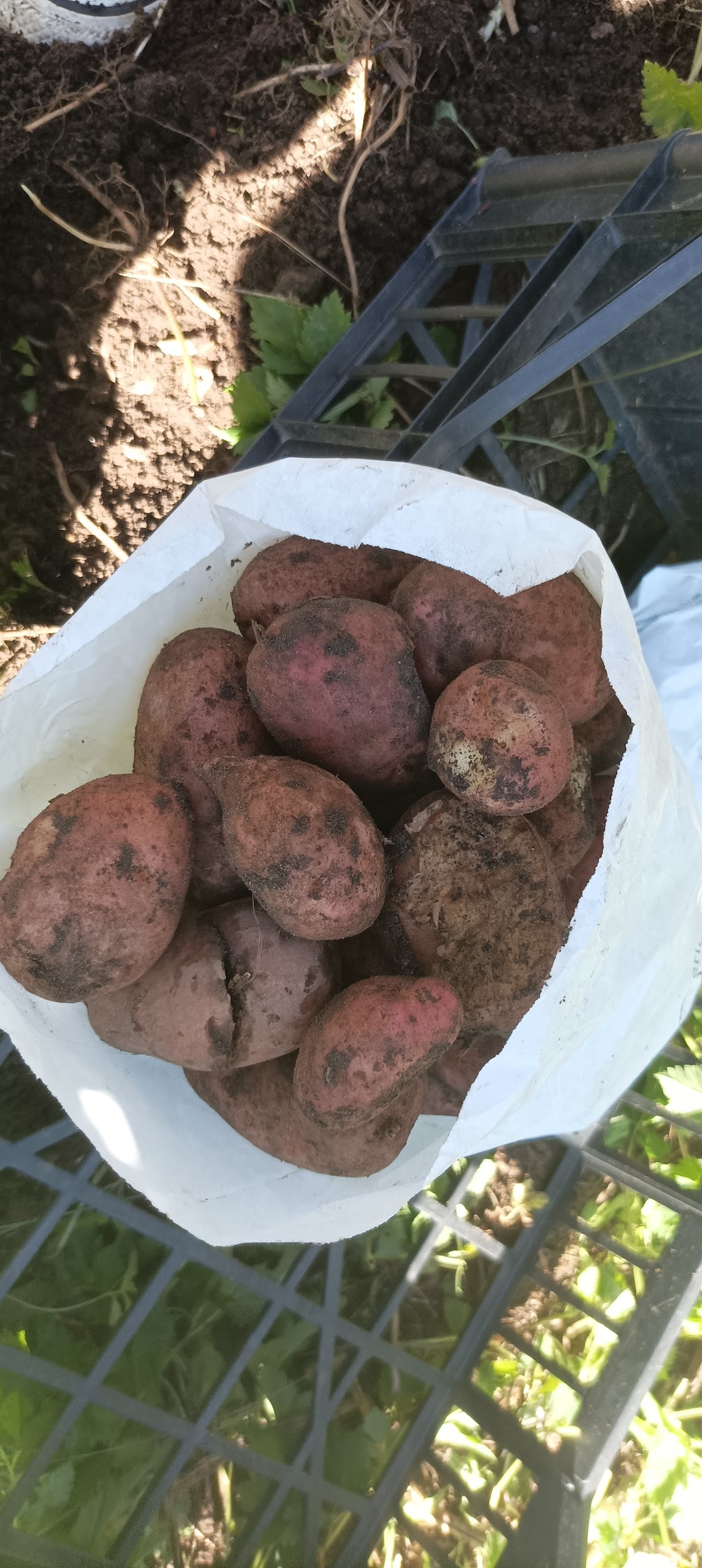 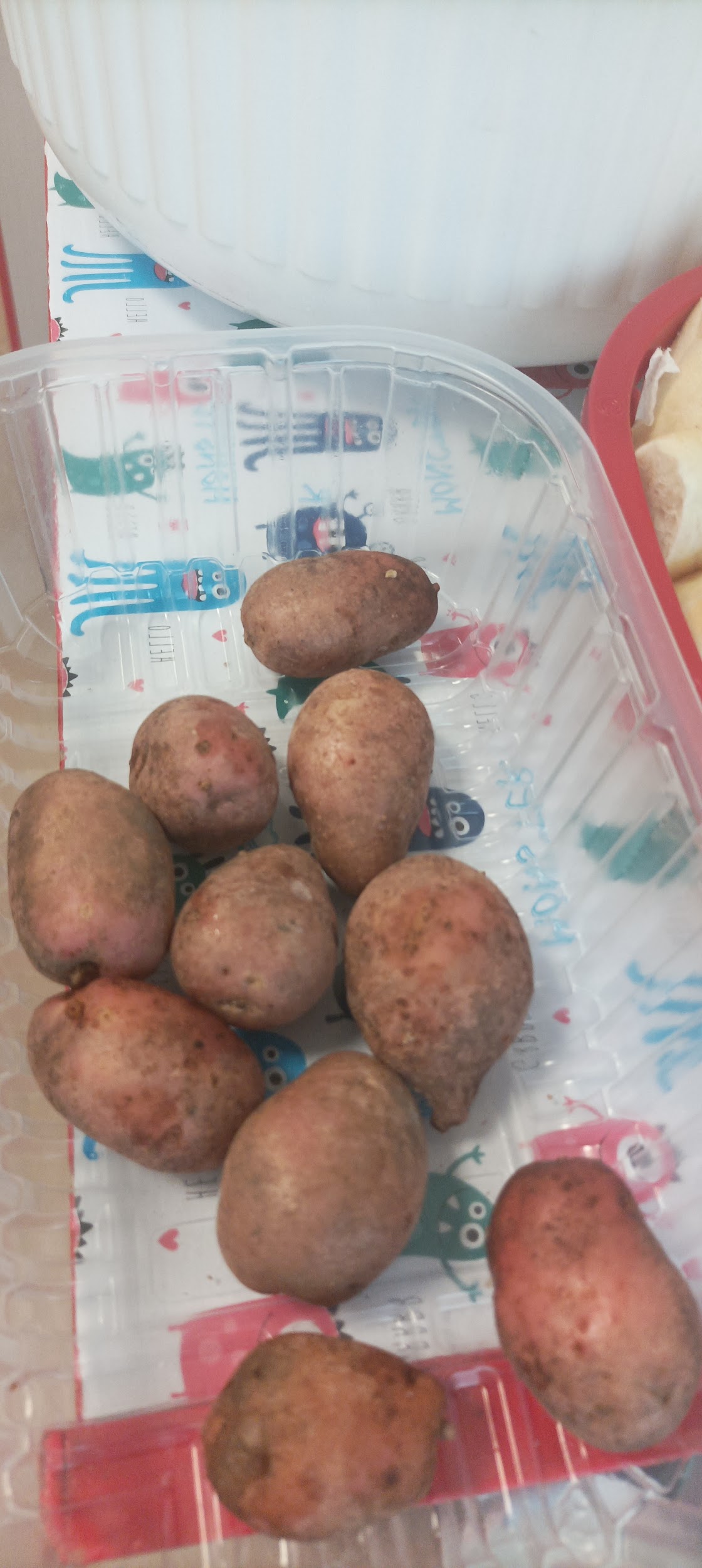 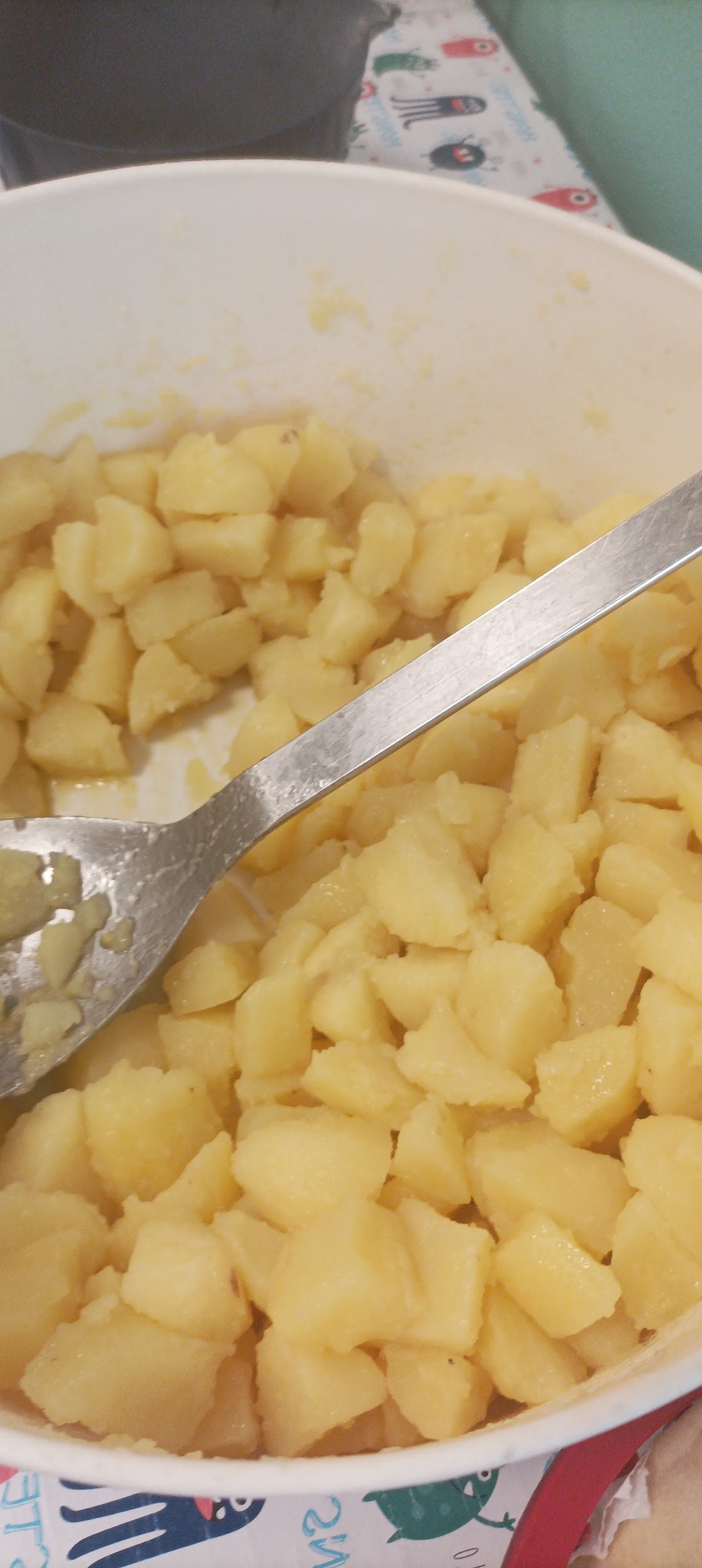 DALL’ORTO 
ALLA TAVOLA
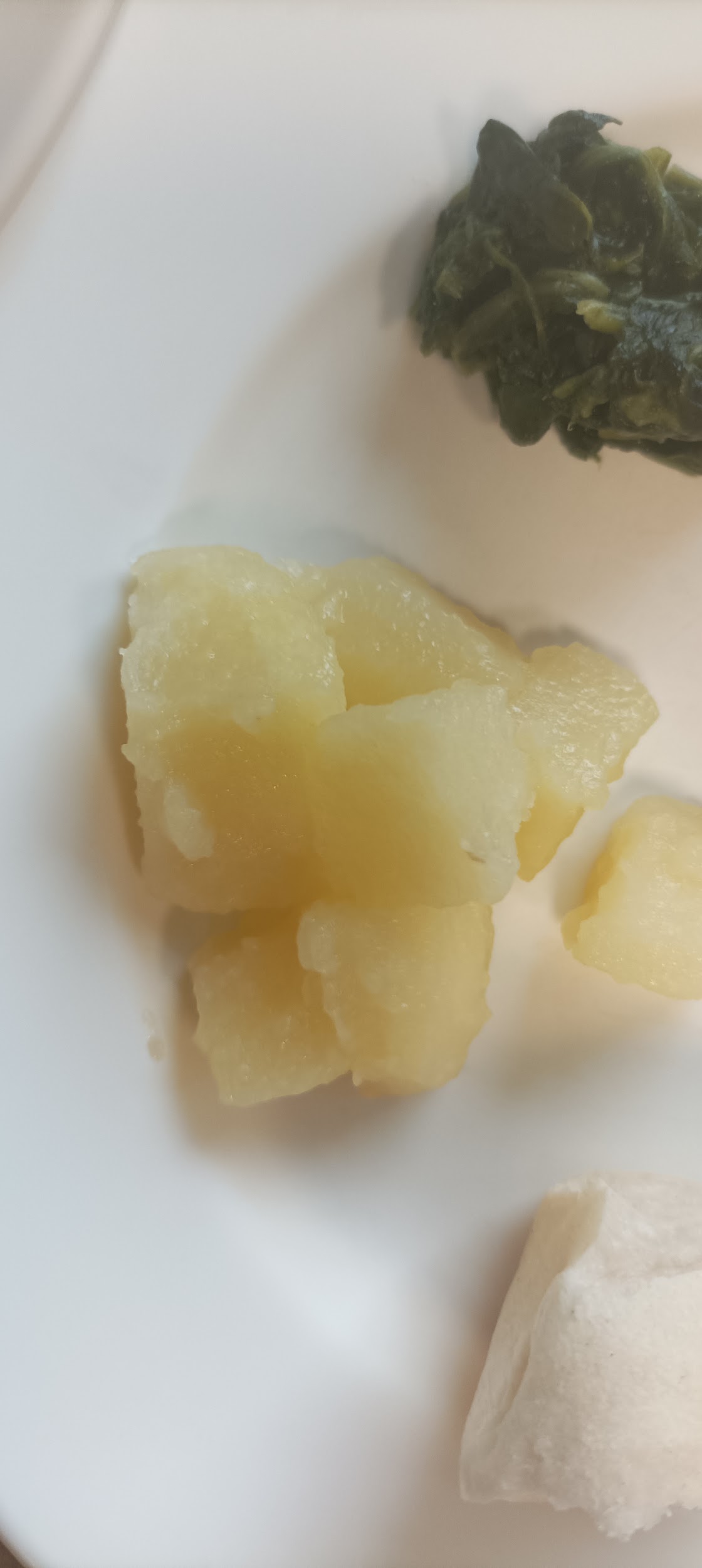 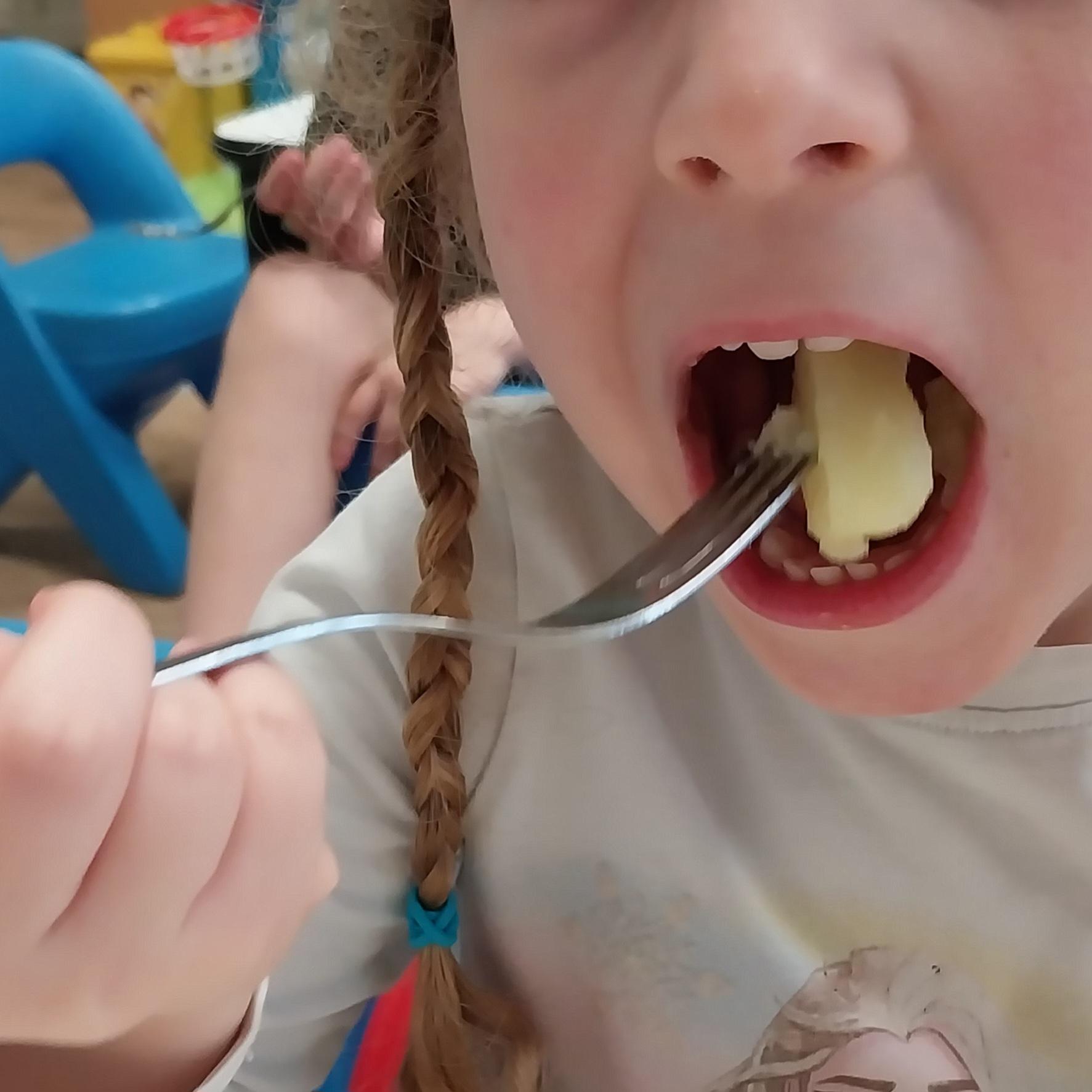 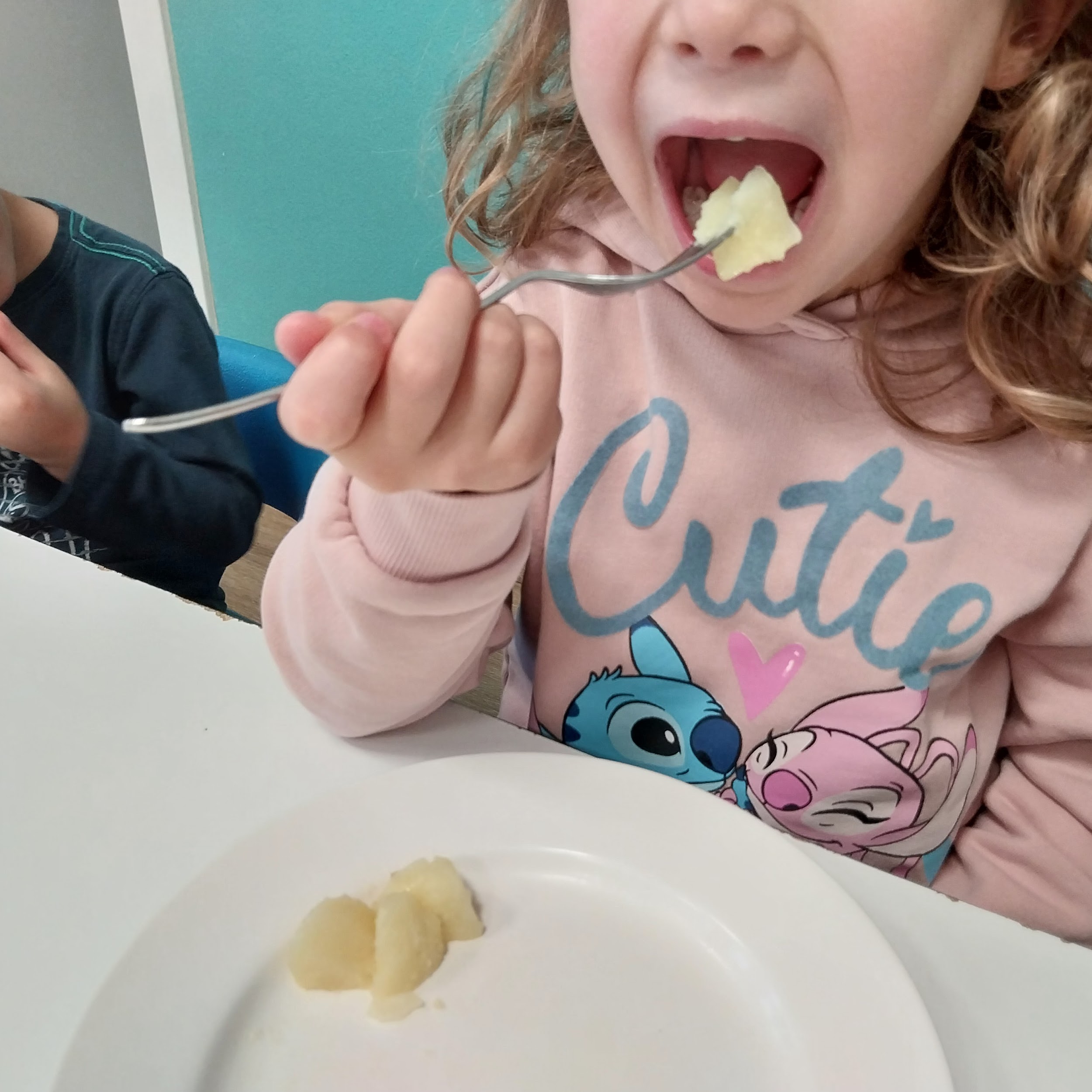 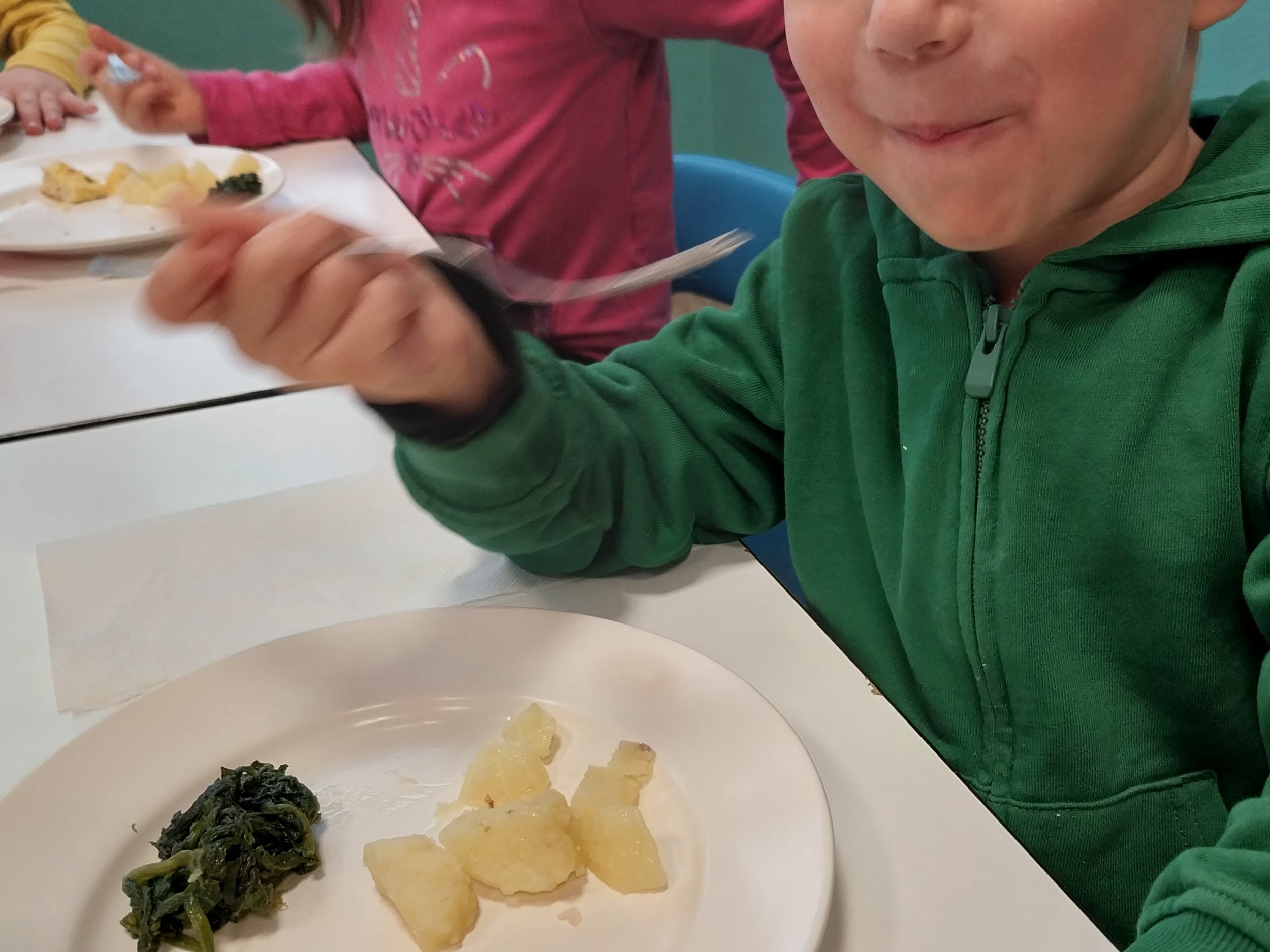 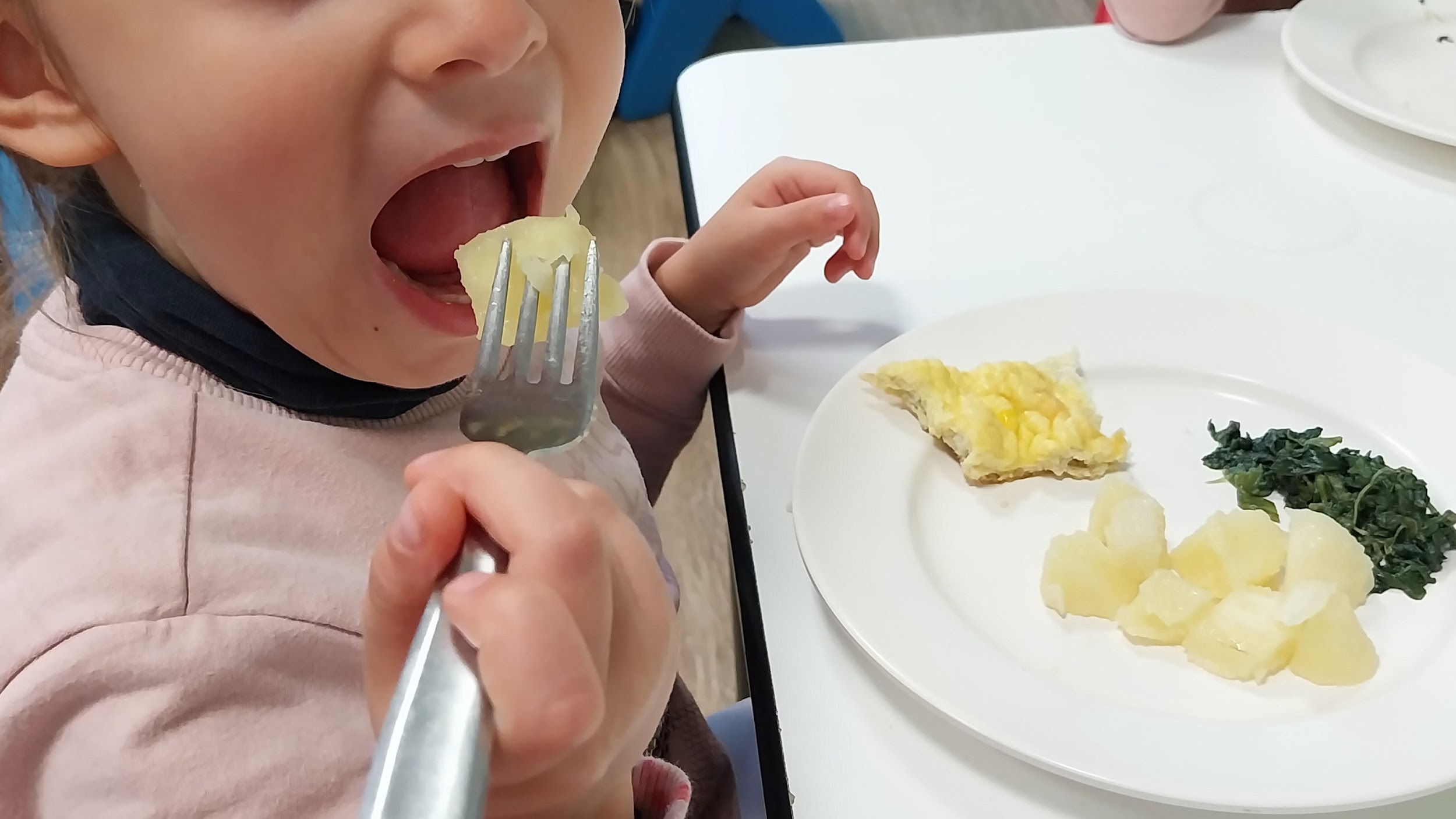